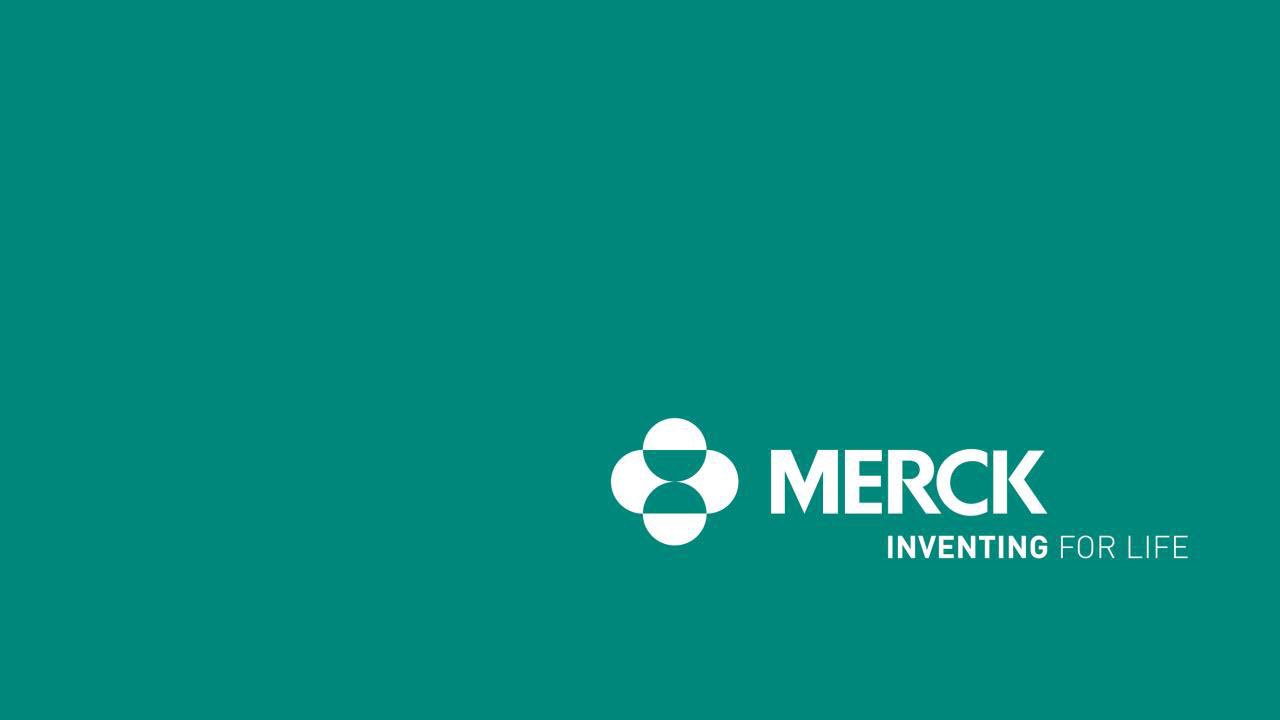 Confidential
NEW INVESTIGATOR COLLABORATIONS & INTERACTIONS FROM AN INDUSTRY PERSPECTIVE
Valérie Chartrand
Clinical Research Manager Merck Canada
August 2024
Confidential
Disclaimer
This presentation is intended for informational purposes.
Statement of fact and opinions expressed in this
presentation and on the following slides are solely those of the presenter and are not formal opinions or positions of,
nor binding on, Merck Canada or its affiliated companies.
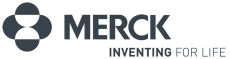 2
Confidential
Introduction
“If I have seen further, it is by standing on the shoulders of giants” – Isaac Newton

Goal: Becoming a Principal Investigator
Presentation: Let’s discuss how to get there
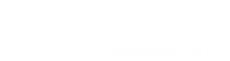 3
Confidential
Matrix
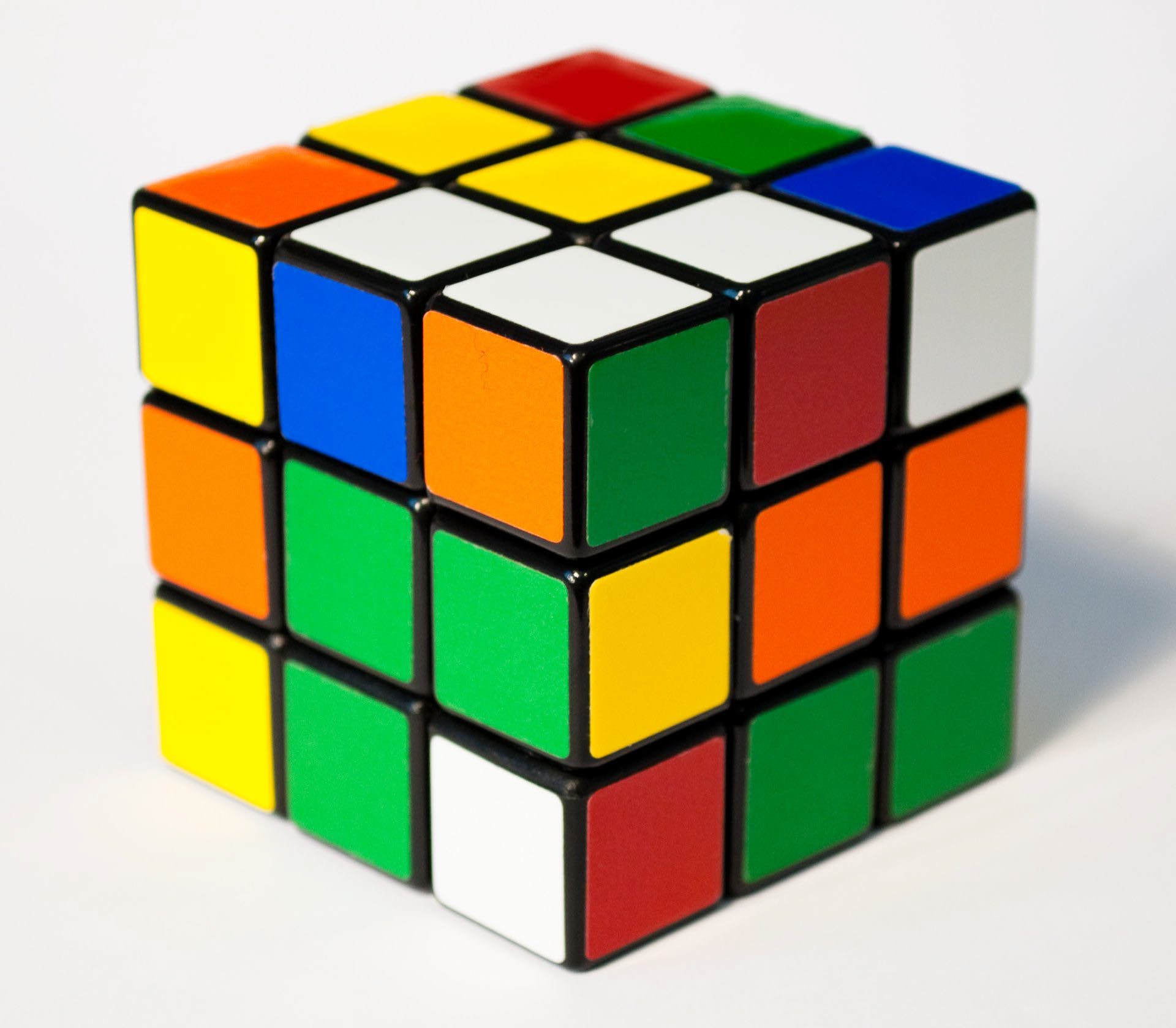 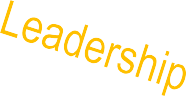 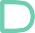 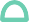 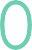 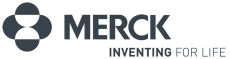 4
Confidential
Quality
Data is the output of clinical trials.
Critical to ensuring data follows ALCOA standards, GCP, and Division 5, Site SOPs, etc…
Important for data to be entered in sponsor’s database and queries answered 	promptly.
When the sponsor notes quality issues, these need to be corrected and the issue 	needs to be resolved promptly.	Regulators expect this!
The principal investigator needs to be thoroughly familiar with protocol, investigator 	brochure, and complete sponsor trainings.
Assess SAE/AEs and labs in a timely manner.
Resourcing
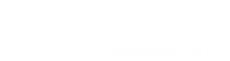 5
Confidential
Recruitment
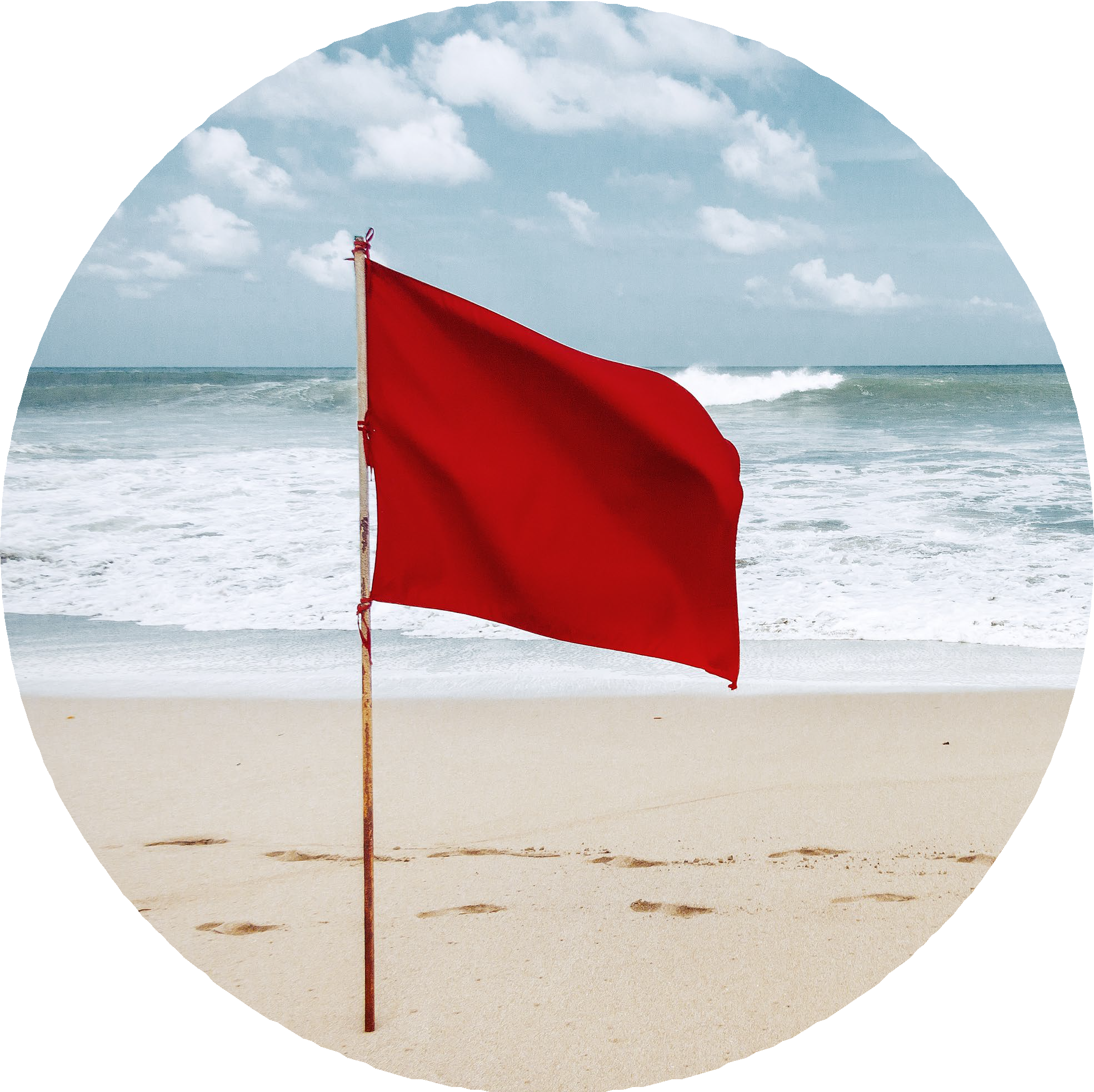 One of the biggest challenges in clinical trials. Delays changing SOC.
20% of sites tend to recruit 80% of the patients.1
Do not over commit to a trial and only accept trials for which you will be able to recruit.
When the sponsor comes to you with a study to consider please share the
challenges of the protocol for your centre (design, inclusion/exclusion, procedure feasibility).
Mitigation strategy: Critical to ensuring recruitment target is met (present the study at tumor board,
discuss study at department meetings, etc…).
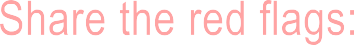 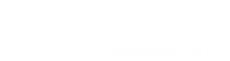 1 - François et al., Perspective on optimizing clinical trials in critical care: how to puzzle out recurrent failures. J Intensive Care. 2016;4(1):1–11.
6
Confidential
Leadership
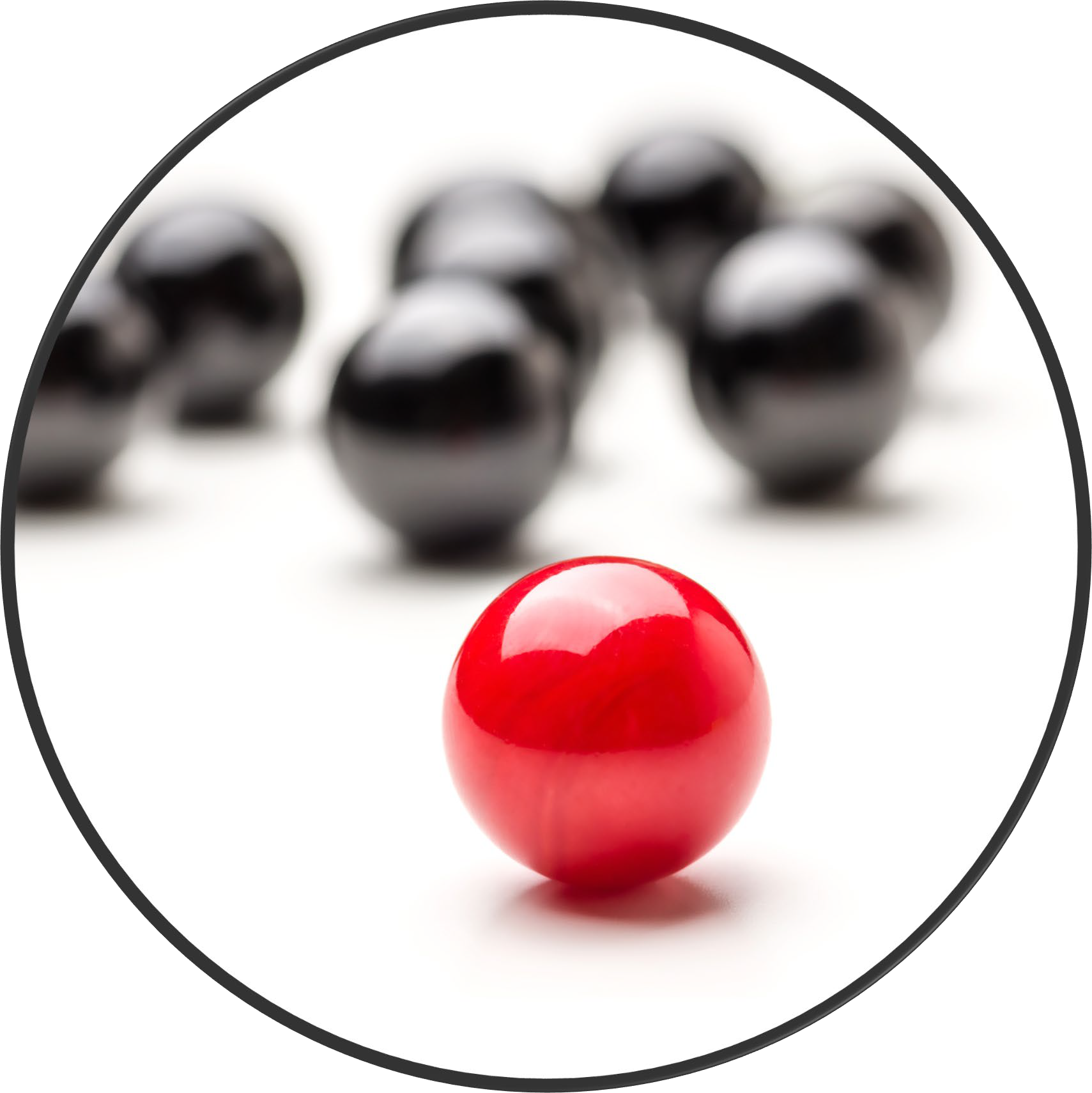 You are the lead as PI:	You will need to
ensure oversight of your study patients even if someone else is managing their care.
The sponsor will look to you for support
(quality issues, database lock, recruitment, etc…).
Many PIs run a meeting with their team to 	discuss the progress of the study.
You will need to connect with other 	departments (pharmacy, lab/correlative,
pathology, nursing) or REB when issues arise.
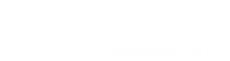 7
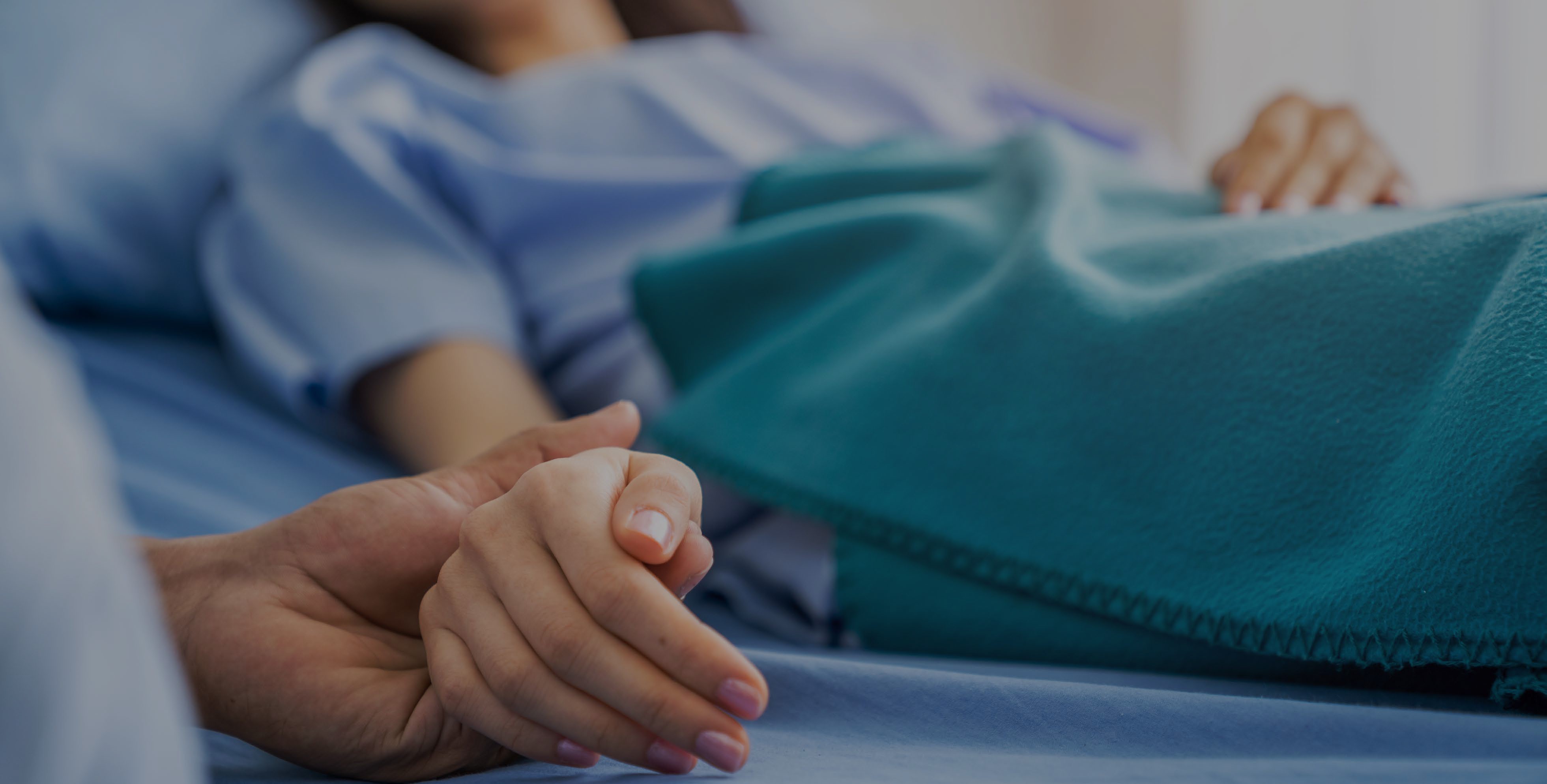 Confidential
Partnership
Time needs to be dedicated to trials.
Please be available to meet with the sponsor on a regular basis
Share feedback about the protocol and challenges
The sponsor wants you to succeed. Let the sponsor know if there is an issue you need its help with.
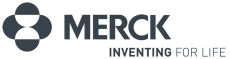 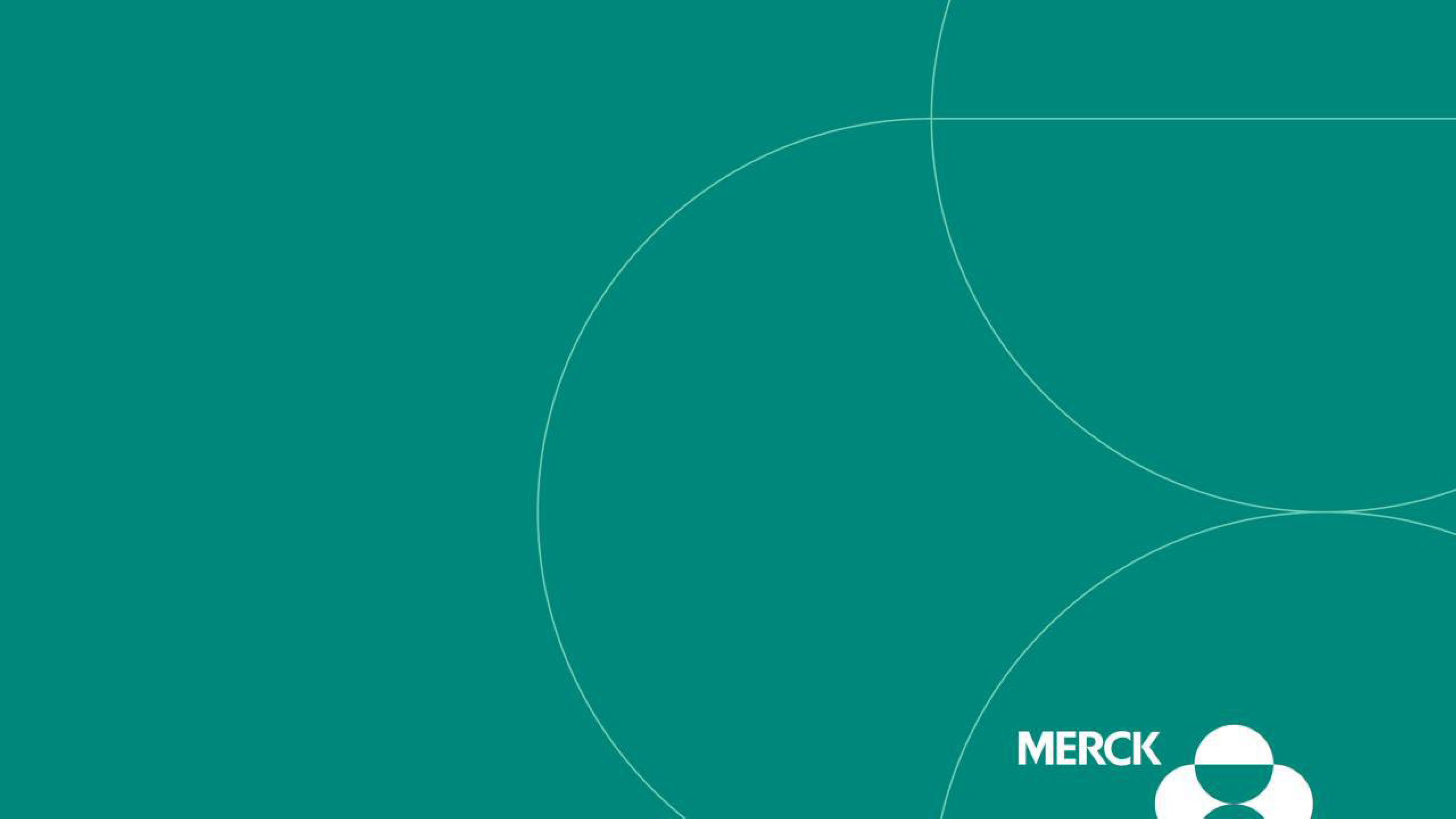 Confidential
THANK YOU
Valérie Chartrand
Valerie.Chartrand@merck.com